EPS Öffnet Ihnen den Weg
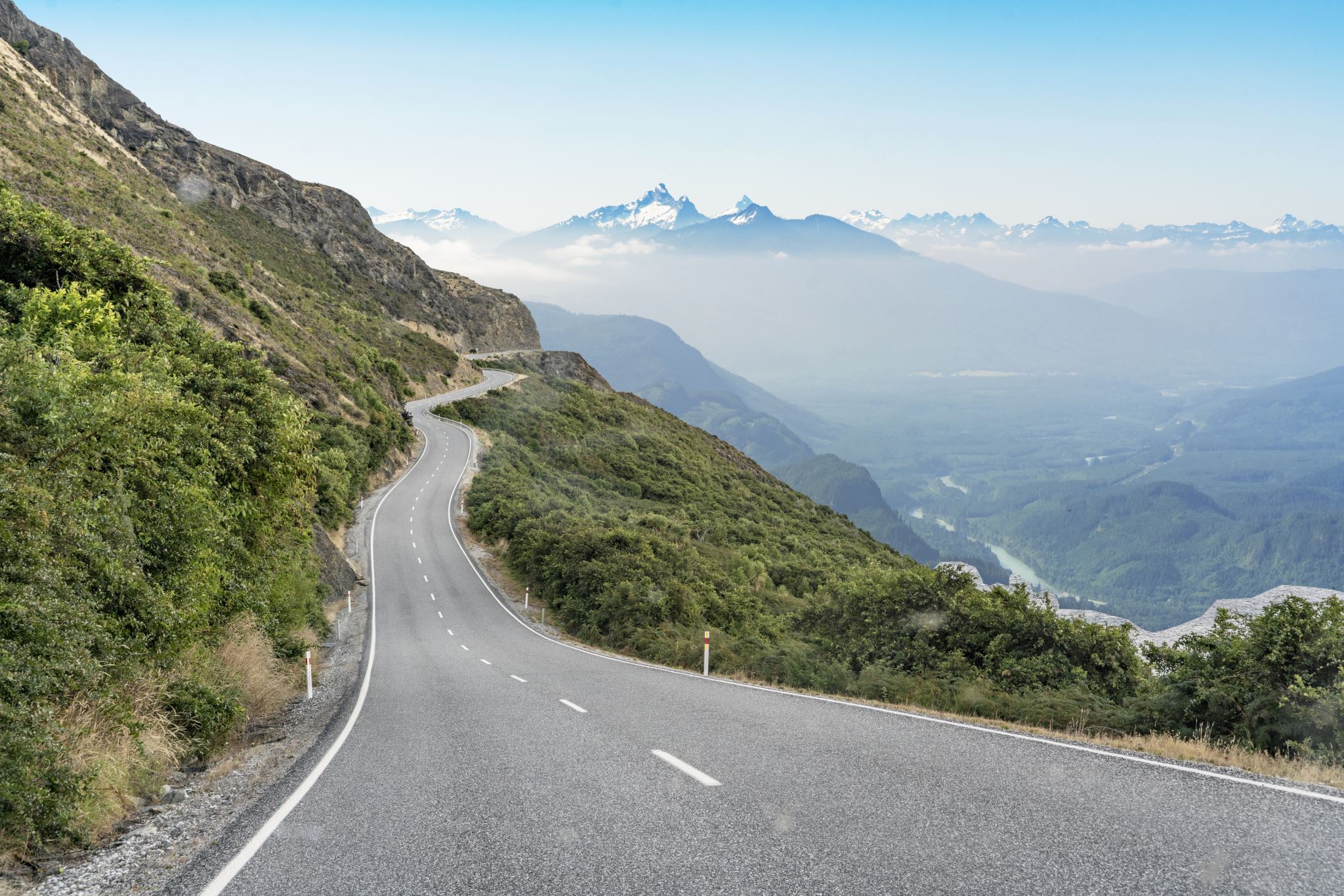 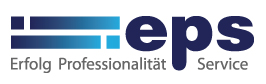 zu einer strategisch erfolgreicheN Etablierung im Franchisemarkt
1
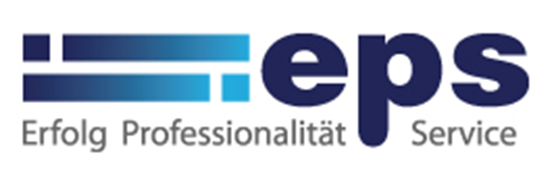 Der Franchise-Markt im Überblick
Im D-A-CH Bereich wird der Franchisemarkt durch etwa 1000 Franchisesysteme in unterschiedlichen Branchen repräsentiert. Franchise ist als der am stärksten wachsende Markt, innovativ und spannend.
Hinter den 1000 Franchisezentralen befinden sich über 200.000 Standorte in Form von Inhaber geführten KMU`s.
Diesen Markt zu verstehen, ihn zu durchdringen und die Besonderheiten zu kennen, ist eine große Herausforderung. Die EPS ist dafür Ihr Spezialist und Lobbyist.
Franchise ist  auch vielfältig in den Branchen, den Strategien und beim Wachstum. Dort als Dienstleister/Lieferant erfolgreich zu sein, ist eine ganz besondere Herausforderung, bei der Sie von EPS begleitet werden.
2
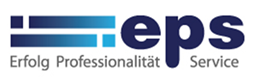 Ihr Erfolg als strategischer Partner
Durch EPS profitieren Sie:Vom Erfahrungsschatz:EPS hat in der Vergangenheit mit der Leistungsmarke „Europay“ über 5000 Standortemit Payment-Lösungen versorgt und eine hohe Expertise für Franchise entwickelt.EPS fungiert seit über 10 Jahren als Project-Broker für die Wirtschaft, wenn es um die Generierung von Key Account-Projekten bei Franchisezentralen geht. EPS generiert aus Ihrer Bedarfsanalyse hochwertige und nachhaltige Projektgeschäfte. Was so einfach klingt, ist jedoch hoch professionell und effizient.EPS ist externer Key Account, Markenbotschafter und Projekt-Entwickler für Dienstleister.
Vom Lobbyismus:Franchisezentralen vertrauen auf unsere Neutralität und unser exklusives Netzwerk.
3
Besonderheiten Franchise
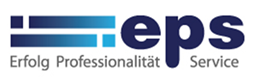 ► Franchisesysteme sind unterschiedlich strukturiert und nicht pauschal einschätzbar.
► Sie haben teils eigene- und Franchisenehmer-Standorte, was ganz wesentlich für      die Herangehensweise ist.
► Franchisezentralen haben bei der Implementierung von neuen Lösungen völlig     unterschiedliche Möglichkeiten, um diese bei den Franchisenehmern einzufordern.
► Franchisegeber haben teils andere Interessen als Franchisenehmer, wenn es um     Veränderungen, Investitionen und Innovationen geht. 
► Franchisesysteme nachhaltig zu durchdringen, ist aufwendiger, vielschichtiger     und komplizierter als zum Beispiel bei Filialisten.
► Franchisesysteme sind sehr Marken affin und diesbezüglich sehr anspruchsvoll.
4
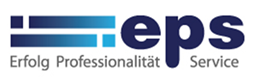 Leistungsübersicht Teil 1
1. Aus einem Fundus von ca. 900 Franchisesystemen erarbeiten wir gemeinsam mit    unseren Partnern einen potenziellen  Absatzmarkt und erstellen daraus eine    Marktanalyse.2. Über einen Workshop lernen wir Ihre Marktposition, Ihre Nutzenargumentation,      Ihre Lösungen und Produkte zu verstehen. Ferner werden die gemeinsamen in-      und externen Kommunikationswege definiert.
3. Ab diesem Zeitpunkt sind wir Ihr Ambassador bei unseren Beratungsgesprächen,    die wir gezielt oder turnusmäßig mit den Franchisezentralen abhalten.
4. Ihre Innovationen, Mehrwerte und Visionen bereiten wir gezielt auf und transportieren    das Know-how in den Zielmarkt.
5
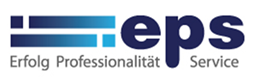 Leistungsübersicht Teil 2
5. Die Projekte begleiten wir strategisch wie folgt:
► Vorbereitung, Generierung und Übermittlung hochwertiger und persönlicher Kontakte mit dem      Ziel, Umsatz für Sie zu generieren, ► Projektbegleitung im Bereich Kommunikation und Vertriebskonzepte, um mit so wenig wie      möglich Aufwand den gewünschten Umsatz in der Fläche generieren zu können, ► Information und Wiedervorlage, falls Geschäftskontakte erst versetzt möglich werden, ► Mitteilung über geplante Gespräche mit Franchisesystemen, damit Sie gezielte Lösungen für      EPS aufbereiten können, um diese dort professionell zu repräsentieren, 
     ► Reflexion der Projektentwicklungen durch permanenten Austausch,
 ► Individualisierung der Lösungen auf die speziellen Bedürfnisse der potenziellen Kunden.
 ► Fazit:        EPS ermittelt das Marktpotenzial Ihrer Wunschkunden und generiert Kontakte,       die professionell vorbereitet und begleitet werden. EPS ist damit Ihr externer Key Account.
6
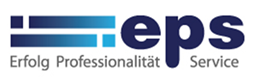 Voraussetzungen, um Strategiepartner zu werden
Hilfreich für EPS und Sie als Strategiepartner ist es, wenn:
√ Sie Lösungen und nicht nur reine Produkte anbieten,√ Sie innovativ und nachhaltig arbeiten und über eine hervorragende   Marktpräsenz in Ihrem Segment verfügen,√ bei Ihnen überregional einheitliche Prozesse bei der Umsetzung von Projekten   möglich sind,√ Sie für Projektgeschäfte vertrieblich entsprechend gut aufgestellt sind,√ Sie über die wirtschaftliche Stabilität verfügen, diese Art von Vertrieb zu leben,√ Sie über ein gutes Preis-Leistungsverhältnis verfügen,√ Sie bereit sind, sich strategisch im Franchisemarkt behaupten zu wollen.Dann freuen wir uns über die Zusammenarbeit!
7
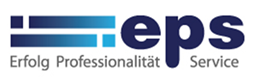 Qualifikation und Konzept der EPS
√  Jahrelange Erfahrungen und Verbindungen in den Franchisemarkt und    Beratung unserer Partner für nachhaltigen vertrieblichen Erfolg,√ 15 Jahre Vertriebserfahrung als Dienstleister der Franchisebranche im   Payment-Bereich,√ 10 Jahre Erfahrung in der Projekt-Generierung für Dienstleister, √ Förderer der Franchisewirtschaft für mehr Wachstum und Wirtschaftlichkeit,√ Kooperation mit ausgewählten und exklusiven Experten aus der Wirtschaft,√ Äußerst kostengünstige Dienstleistung durch schlanke Strukturen, √ Vertriebs-Know-How und den entsprechenden Zielmarkt unter einem Dach,√  Einsparung und Sicherheit im Vergleich zur Festeinstellung von     Key Account-Mitarbeitern,√ keine langen Laufzeiten oder Knebelverträge.Konkrete Anfragen und Kosten erhalten Sie unter den final angegebenen Kontaktdaten.
8
EPS- Ihr Partner für Erfolgreiche Projekt- Strategie
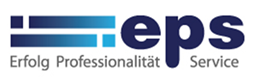 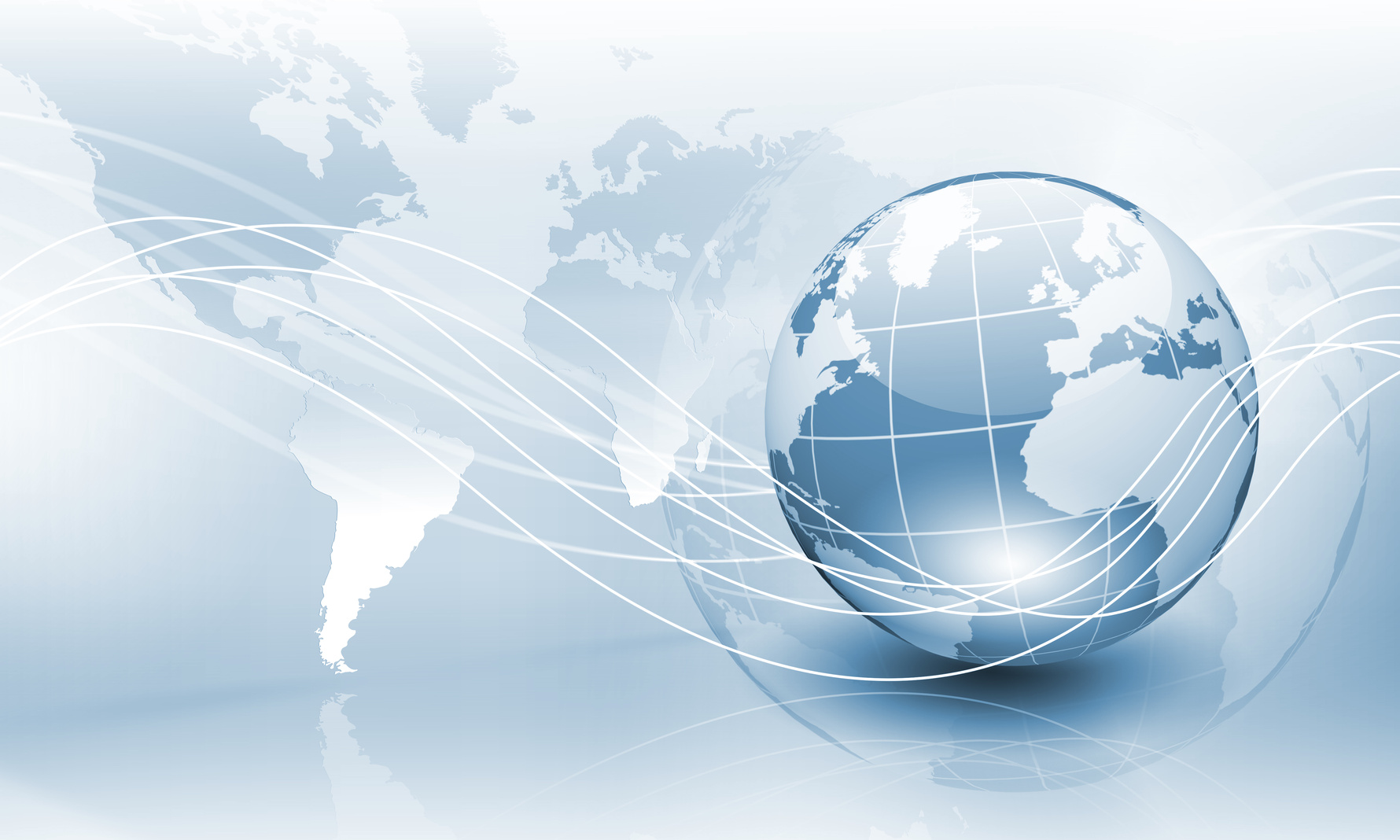 9
Ihr Ansprechpartner bei
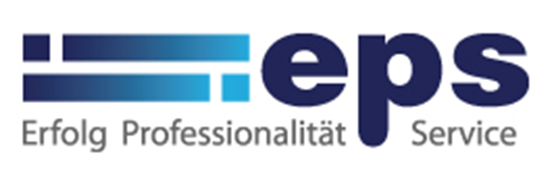 Michael Romeiser

info@eps-mr.com
0049- 171 333 66 41
10